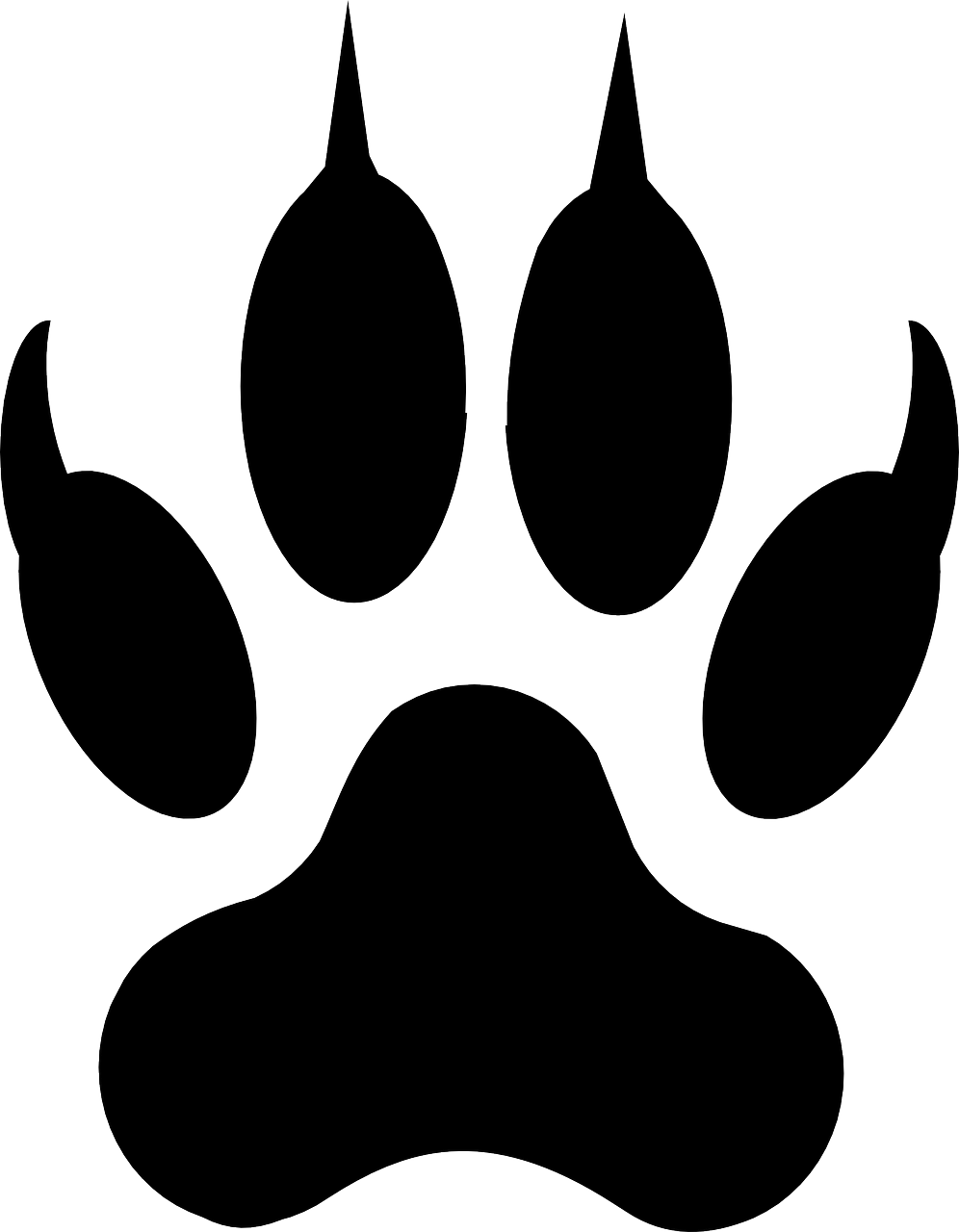 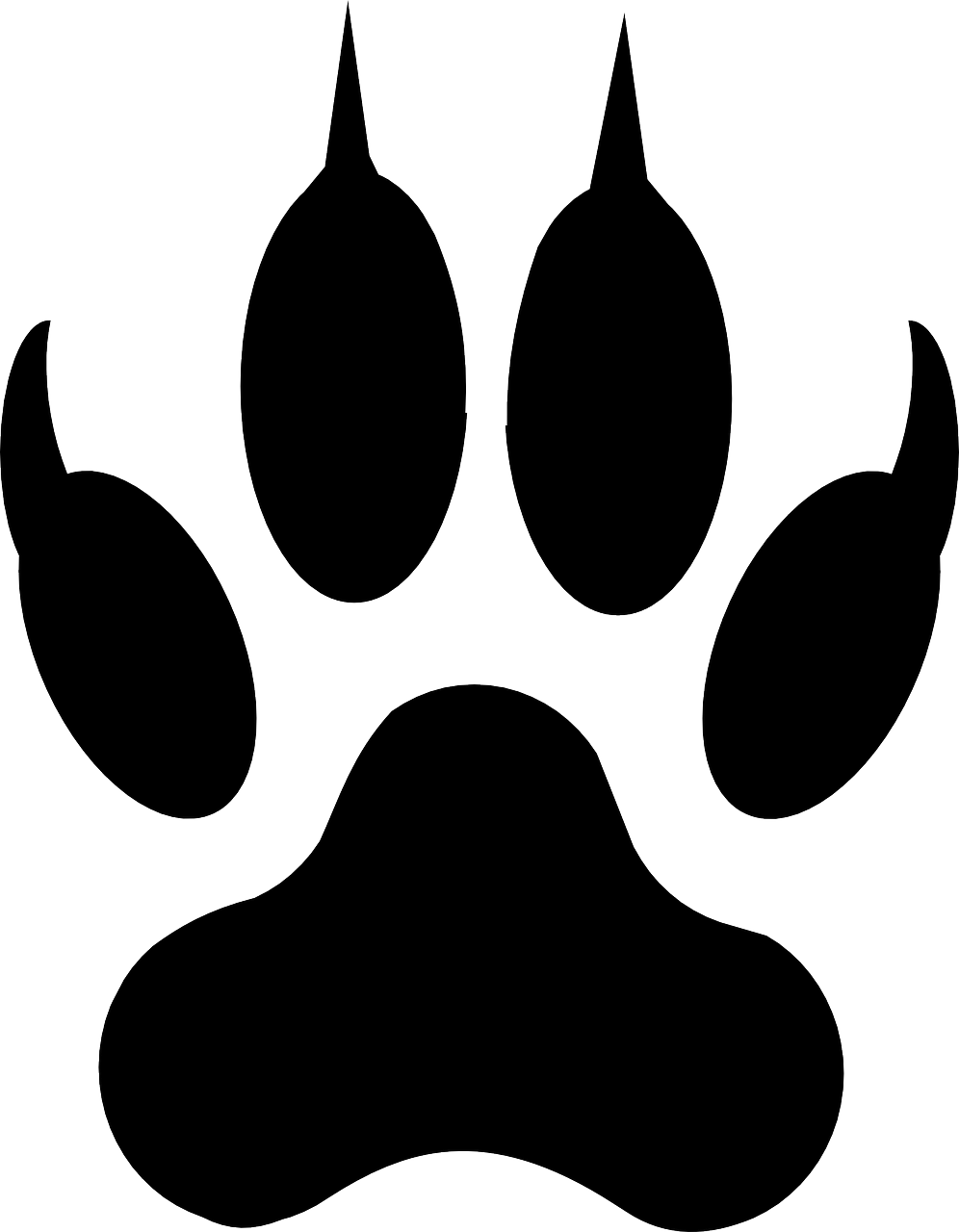 Welkom in de leeuwenkuil
Naverwerking havenbezoek
Wat vonden jullie er van ?
Wat vonden jullie van de excursie?
25/8/2017
Havencentrum -  Vlaamse Havendag
2
Wat vonden jullie er van ?
Wat is je het meest bijgebleven?
25/8/2017
Havencentrum -  Vlaamse Havendag
3
Wat vonden jullie er van ?
Welke uitdagingen heeft de haven nog?
25/8/2017
Havencentrum -  Vlaamse Havendag
4
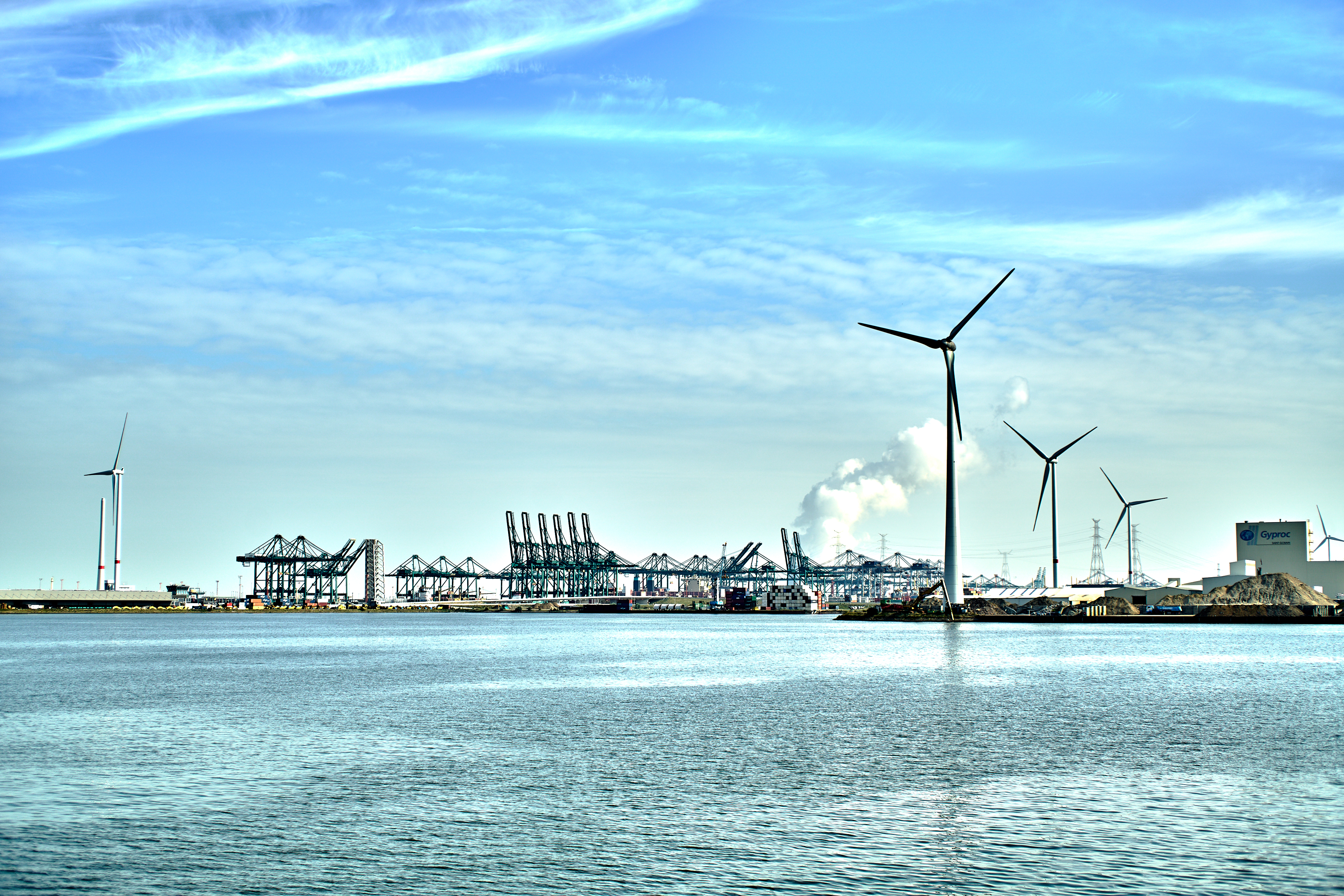 Die uitdaging gaan wij aan!
Haven van de toekomst

Business plan 

Probleemstelling  oplossing
 
Rapporteren over eindproduct en proces  



Welkom in De Leeuwenkuil!
25/8/2017
Havencentrum -  Vlaamse Havendag
5
De leeuwenkuil?
25/8/2017
Havencentrum -  Vlaamse Havendag
6
1
Contextanalyse & probleemstelling
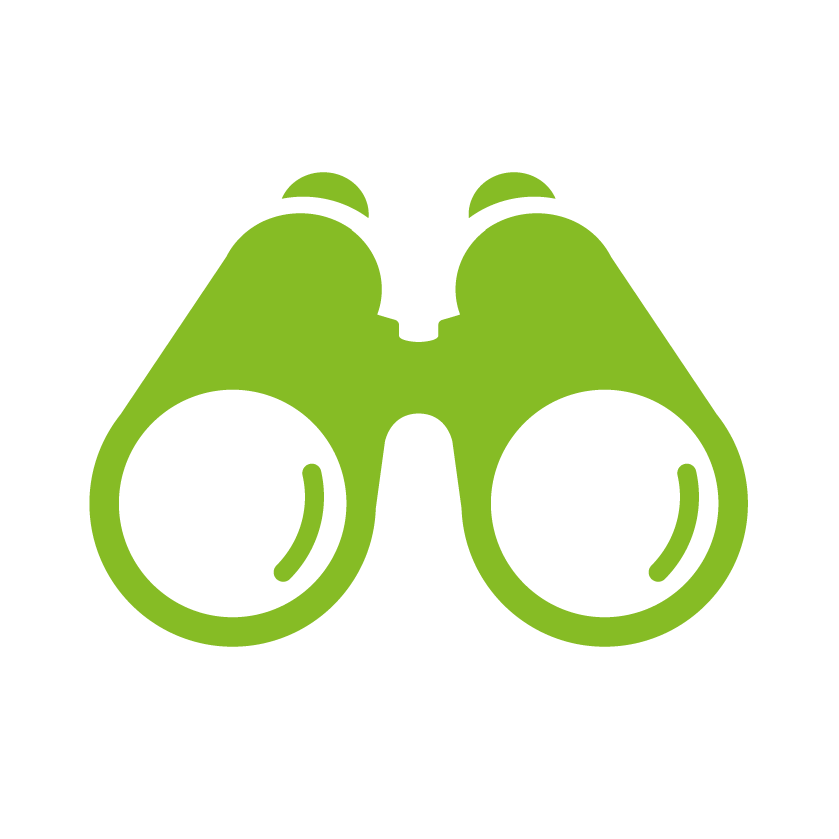 Contextanalyse: goederenstroom
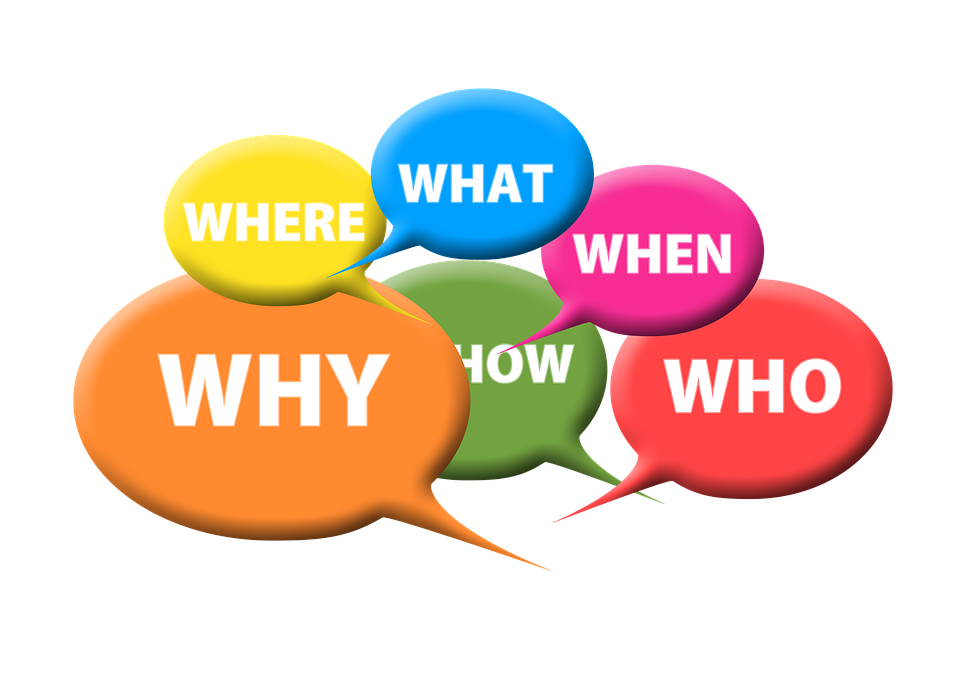 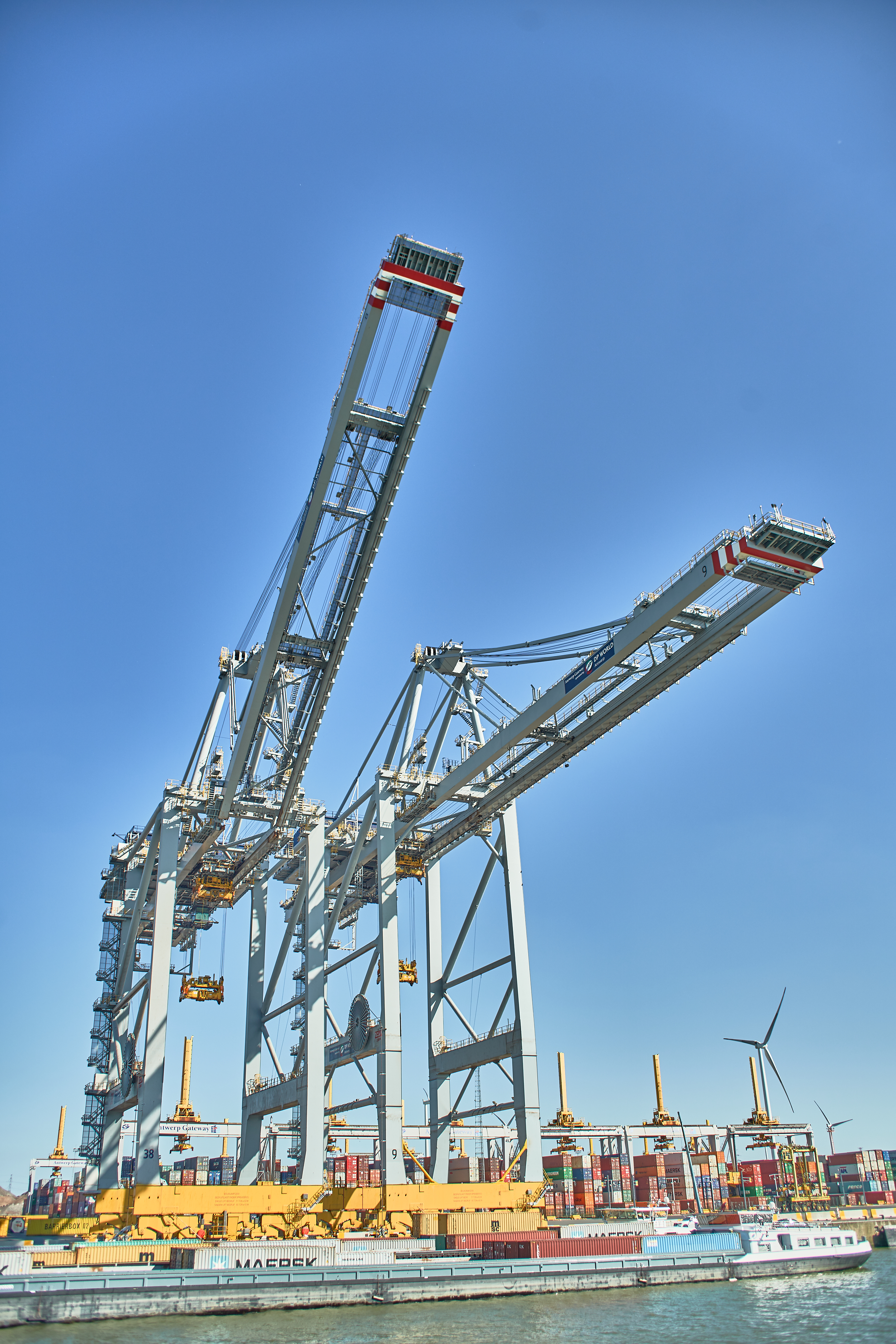 Probleemstelling
Verkeer 

Milieu 

…
Probleemstelling: inspiratie
Van de haven tot aan je deur: goederenvervoer zonder files 

Herontwerp van de havenkaart: wat is de perfecte indeling van de haven voor onze goederenstroom?

Ruimte voor natuur: hoe krijg je groen in de haven zonder goederenstroom te belemmeren? 

Groei: hoe kan je de haven laten groeien zonder mens en natuur te schaden?

Mens vs. machine: snel en veilig laden en lossen van schepen? 

Verklein de afvalberg: hoe ga je als haven duurzaam om met verpakking?
2
Brainstorm
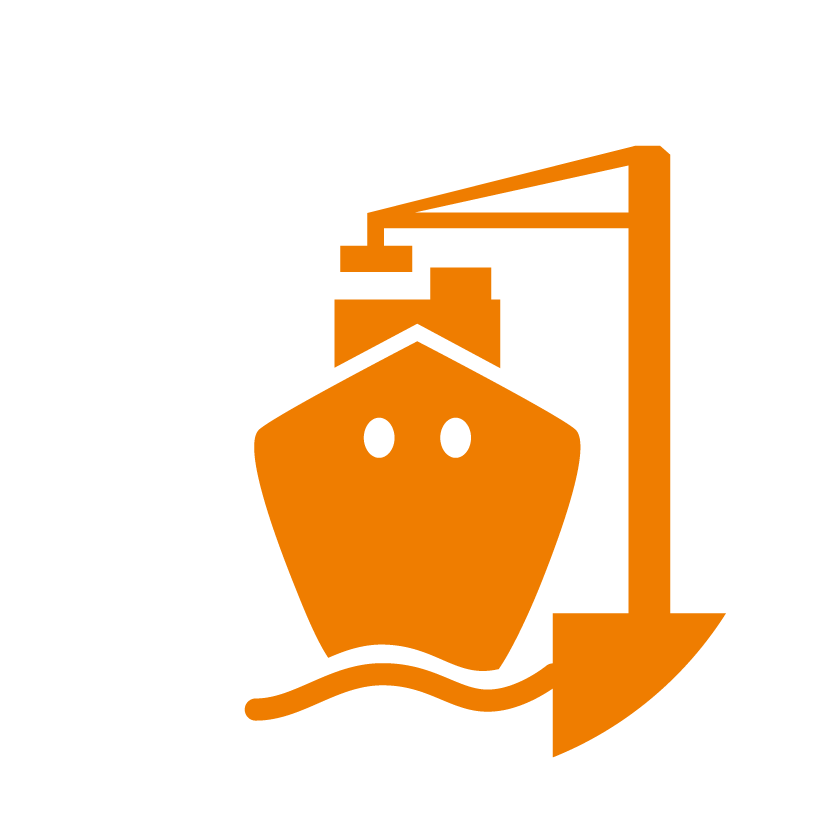 Ideeën creëren
3
Bronnenonderzoek
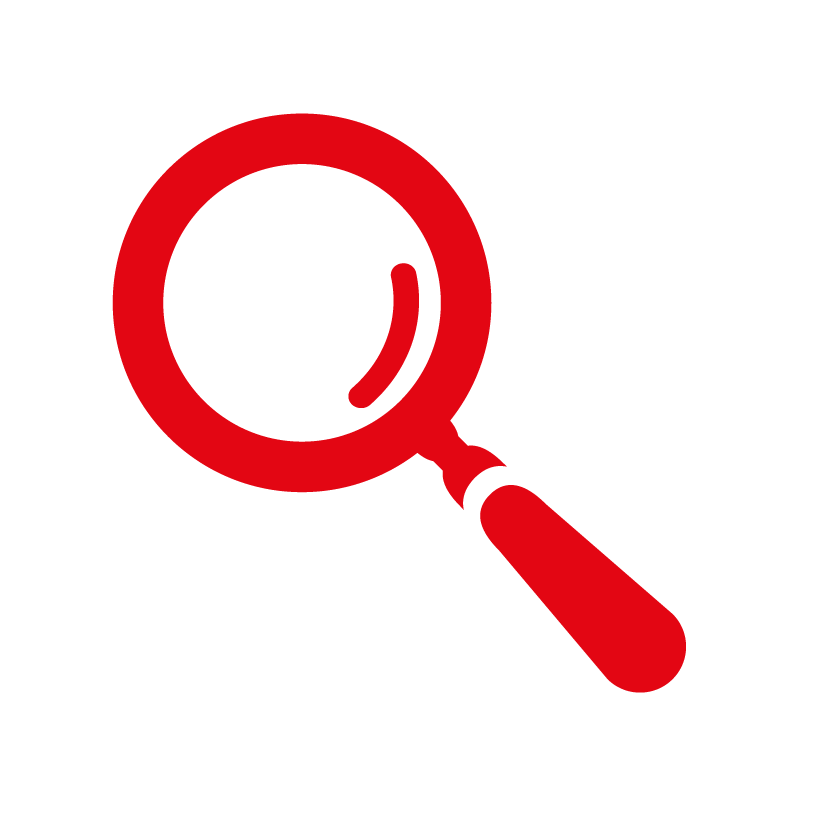 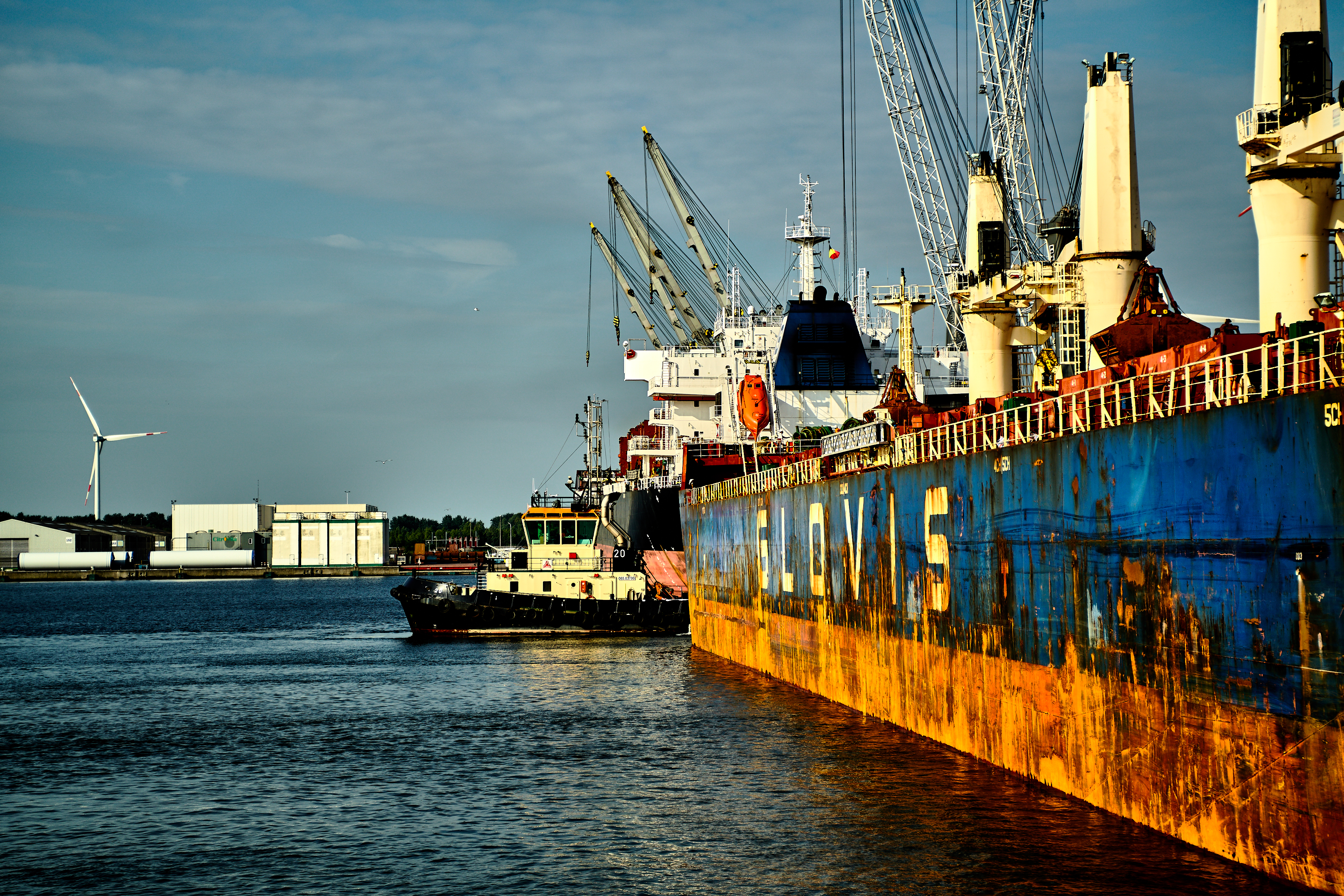 Filteren
Brainstorm = veel ideeën



Haalbaarheid onderzoeken
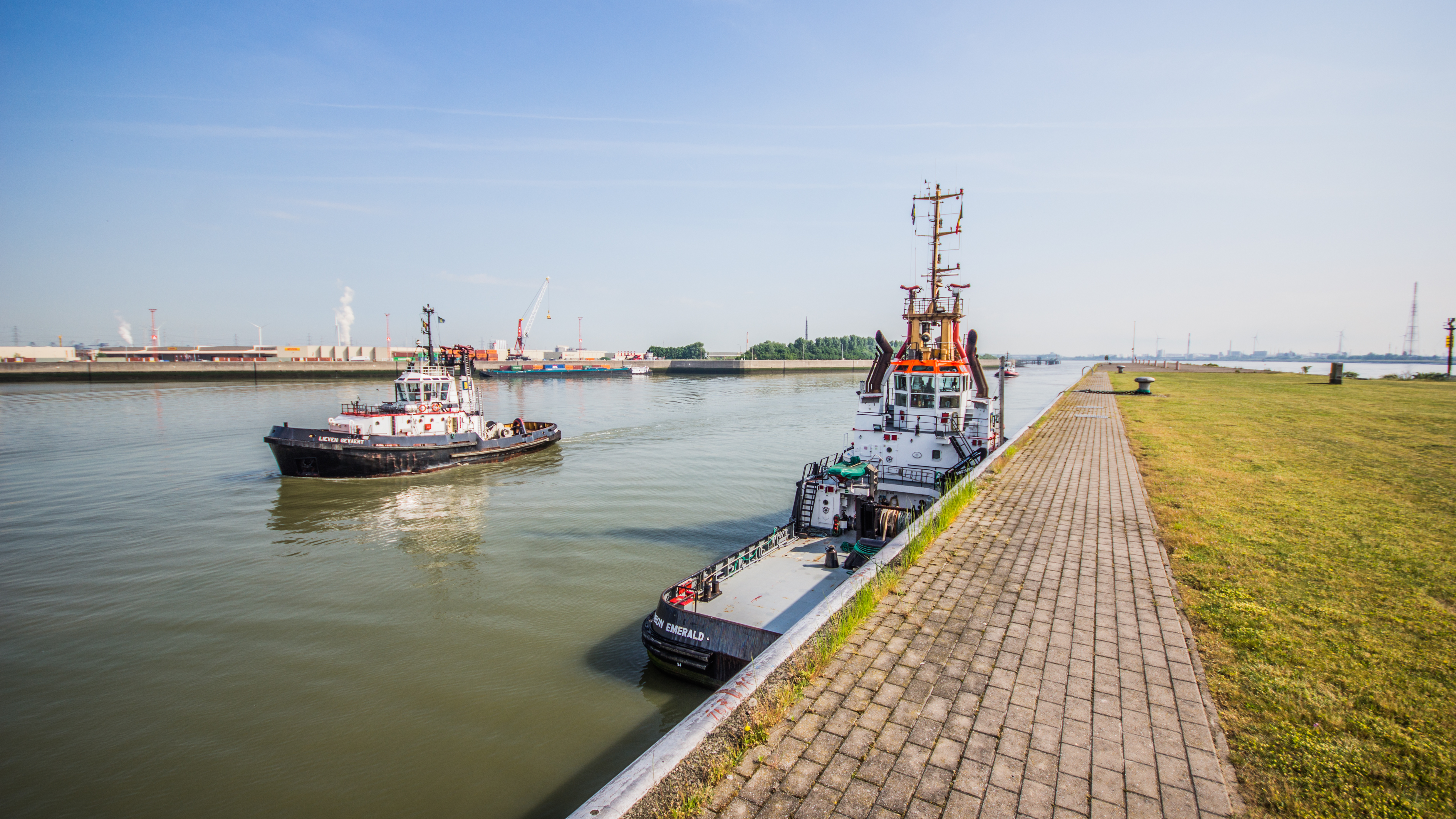 Good practices
Wat bestaat al? 

Hoe doet men het in andere havens? 

Hoe doet men het in andere sectoren? 

Waarom doet men het wel / niet op die manier? 

Wat zijn voor- & nadelen?
4
Data verwerken
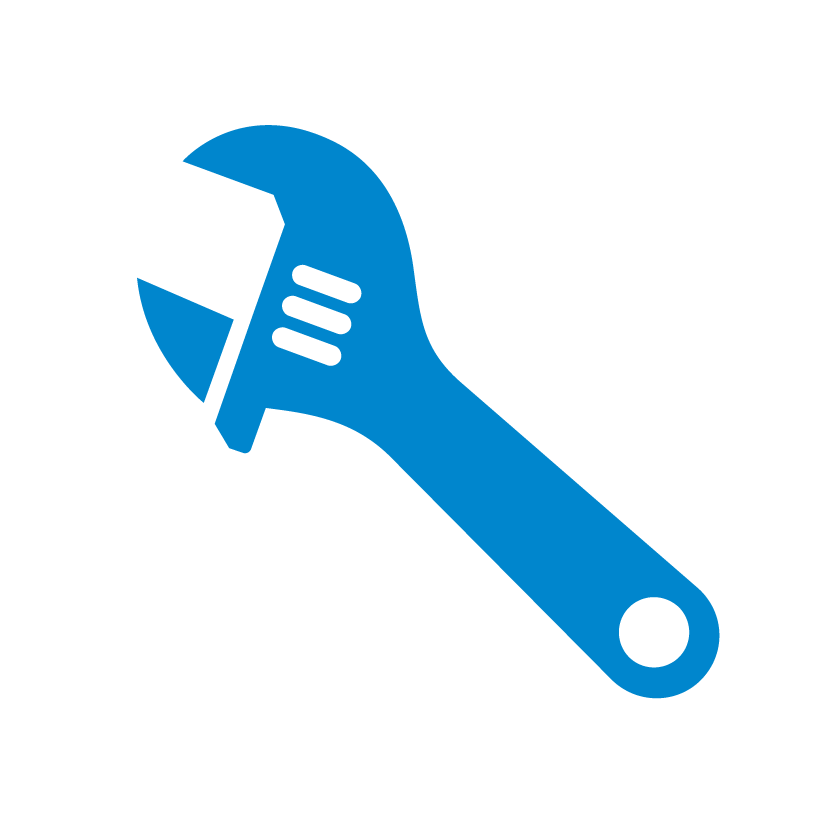 Welke oplossing kiezen we?
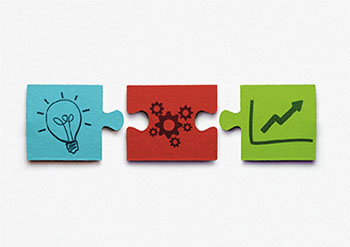 +
Innovatie!
bronnen
brainstorm
=
Welke oplossing kiezen we?
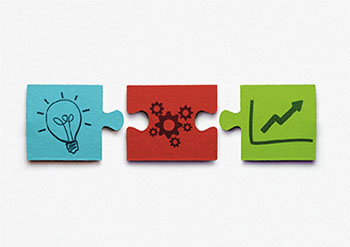 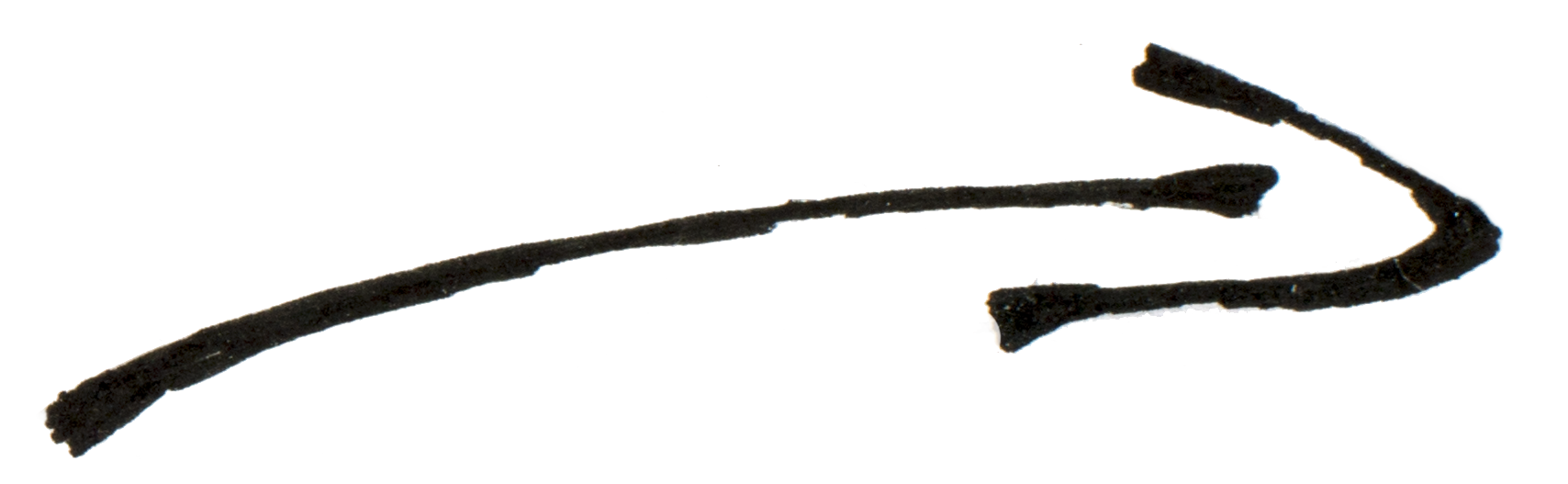 Originaliteit en creativiteit
Kosten-efficiënte aanpak
Duurzaamheid
5
Rapporteren
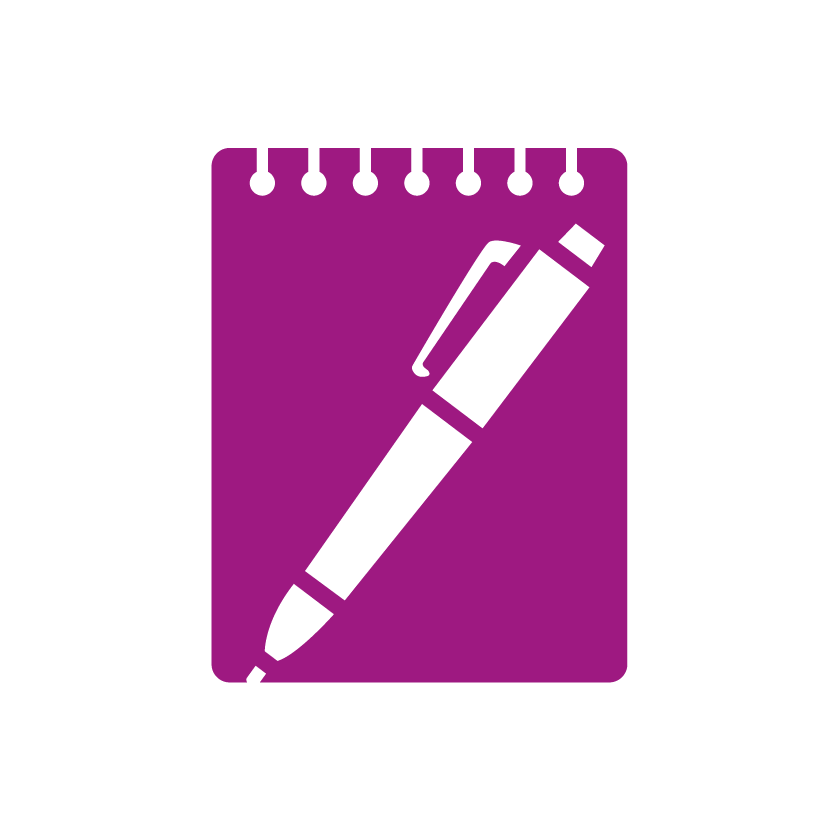 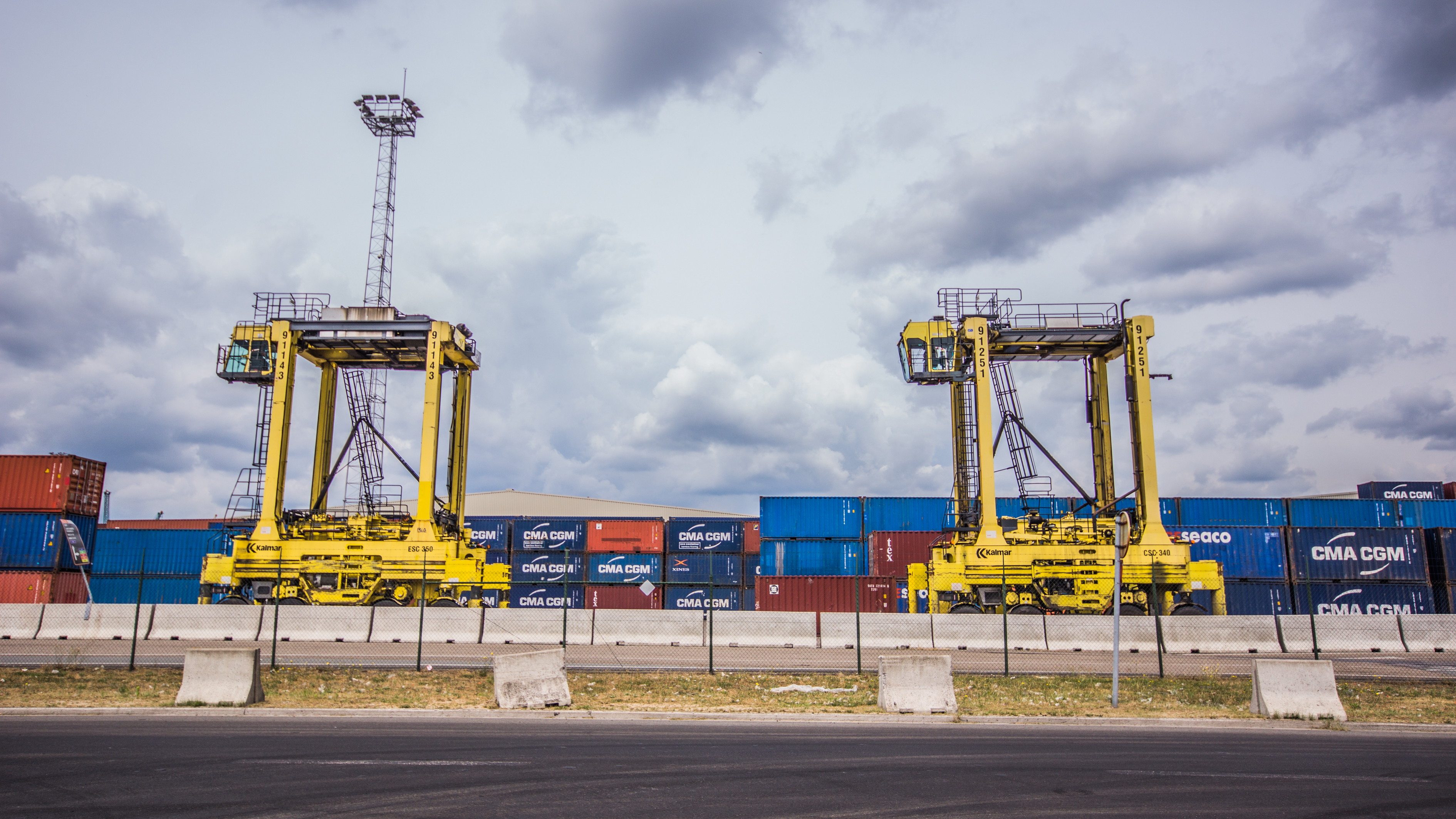 Business plan
Wat is jullie idee/product? 

Wat is de context? Welk probleem doet zich voor?

Welke oplossingen bestaan al? 

Welke innovatie voegen jullie toe? Waarom is jullie oplossing beter? 

Wat zijn de voordelen van jullie oplossing?
Pitch, please!
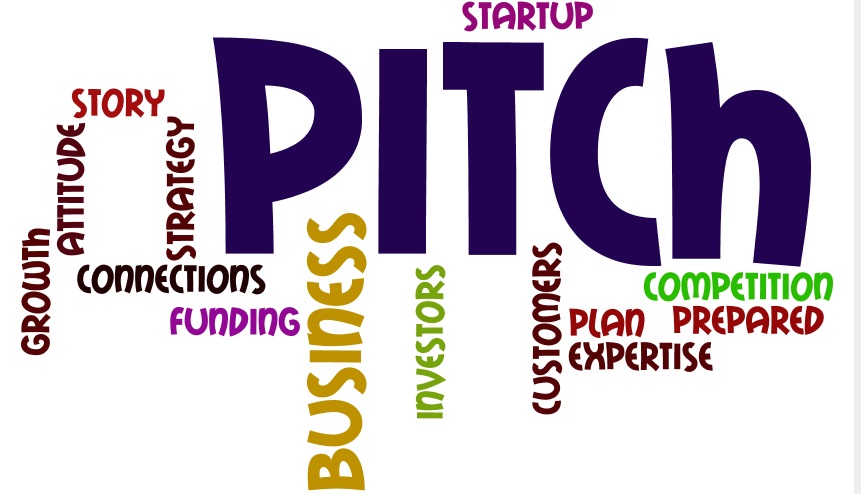 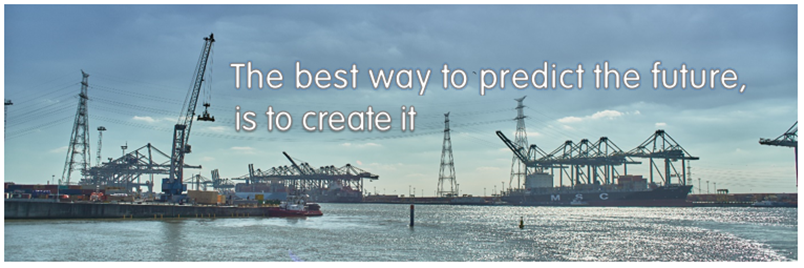 25/8/2017
Havencentrum -  Vlaamse Havendag
22